Lesson 3
Sample Collection and Handling
For in vitro diagnostic use.
i-STAT Learning System Power Point Chapter 3 726366-00A Rev Date 11-MAR-2011
Welcome
At the end of this lesson, you will be able to:
Describe the basic                   i-STAT Cartridge handling guidelines
Describe proper sample collection and handling practices
List factors that may affect the sample prior to analysis
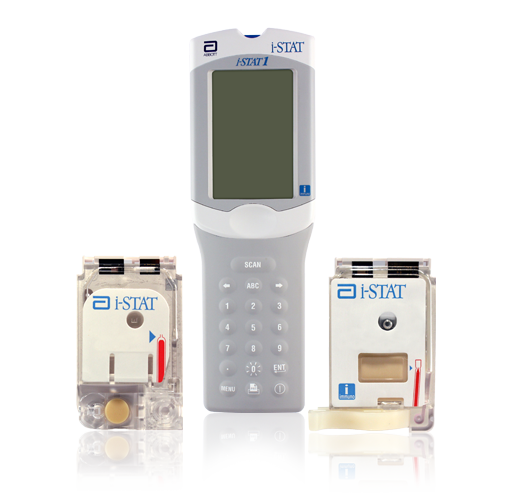 For in vitro diagnostic use.
i-STAT Learning System Power Point Chapter 3 726366-00A Rev Date 11-MAR-2011
2
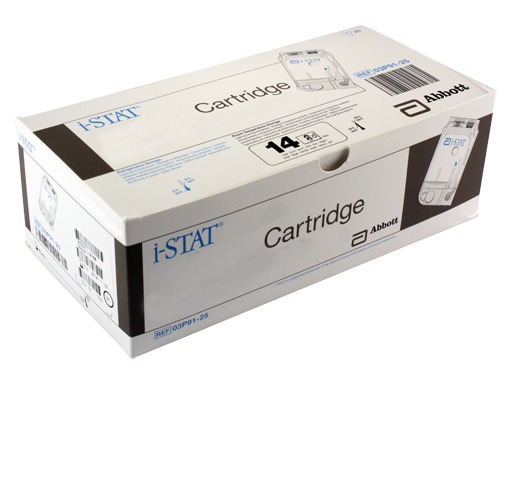 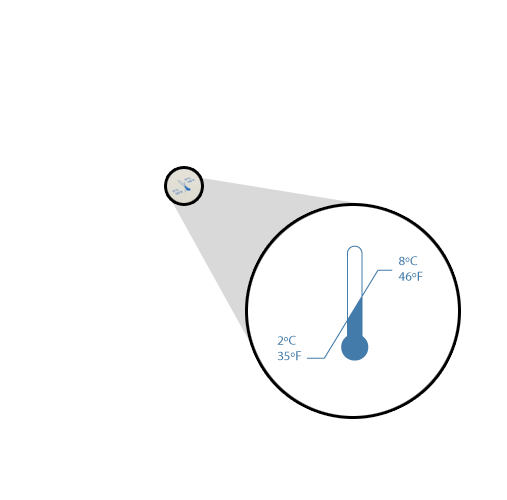 i-STAT Cartridge Overview
i-STAT Cartridges
Self-contained lab analyzers
Analysis, sample manipulation, and waste are confined within the cartridge
Refrigerated storage
May be used until the expiration date
Refrigerated storage range is 2°C - 8°C
For in vitro diagnostic use.
i-STAT Learning System Power Point Chapter 3 726366-00A Rev Date 11-MAR-2011
3
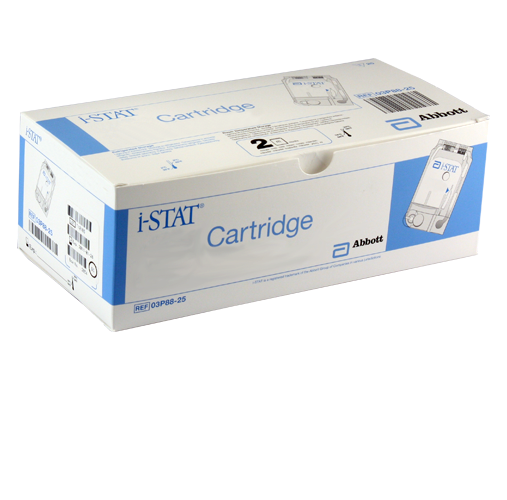 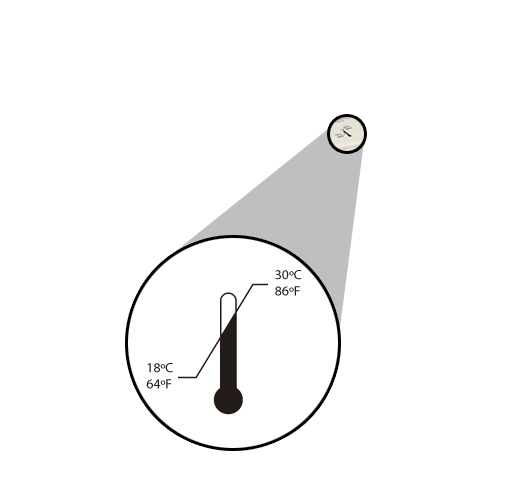 i-STAT Cartridge Overview (cont.)
Room temperature storage 
14d = 14 days 
2m = 2 months
Room temperature storage range is 18°C - 30°C
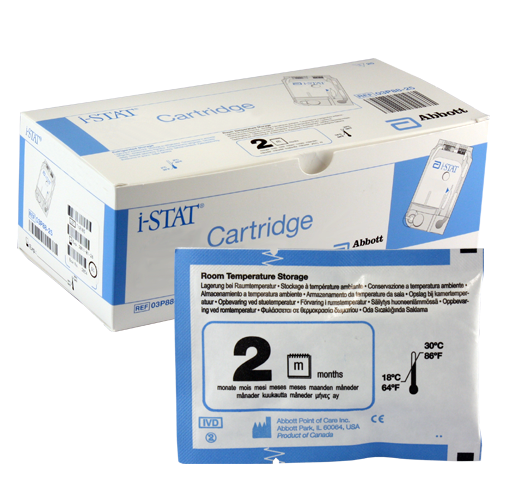 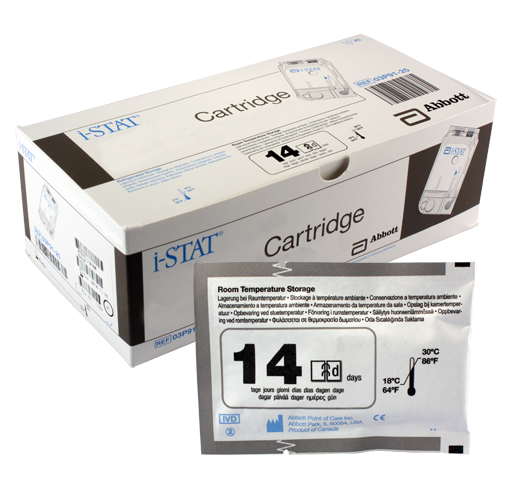 For in vitro diagnostic use.
i-STAT Learning System Power Point Chapter 3 726366-00A Rev Date 11-MAR-2011
4
i-STAT Cartridge Overview (cont.)
Cartridges MUST be brought to room temperature before use
5 minutes for a single cartridge
1 hour for a box of cartridges


Do NOT manipulate the cartridge in any way to bring it to room temperature more quickly.
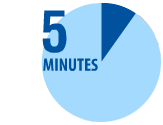 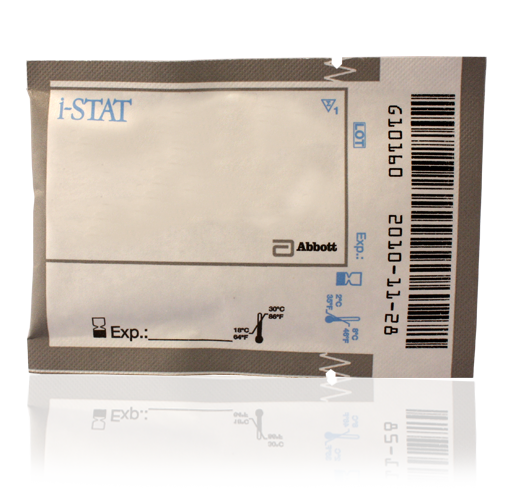 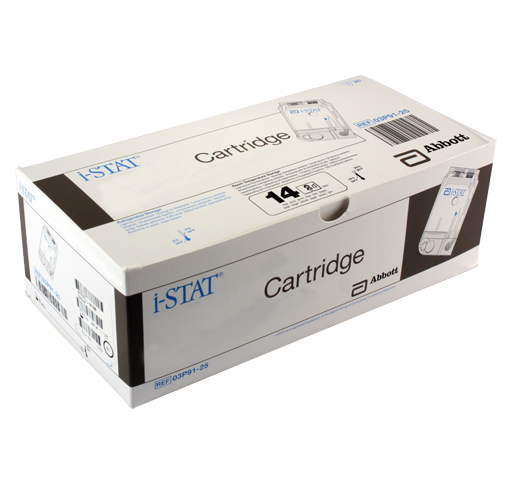 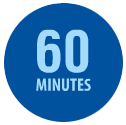 For in vitro diagnostic use.
i-STAT Learning System Power Point Chapter 3 726366-00A Rev Date 11-MAR-2011
5
i-STAT Cartridge Overview (cont.)
After removing cartridge(s) from refrigeration
They CANNOT be put back into the refrigerator
The room temperature expiration date must be written on the box or individual cartridge pouch
If the box is marked, cartridges must remain in the box until used

Cartridge disposal
Follow your hospital’s disposal guidelines for products used with blood
Put room temperature expiration date here
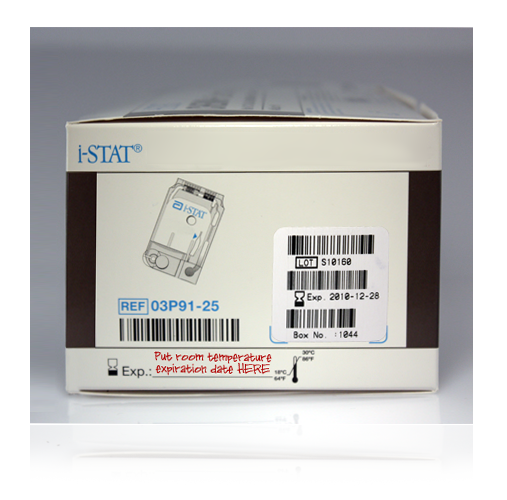 For in vitro diagnostic use.
i-STAT Learning System Power Point Chapter 3 726366-00A Rev Date 11-MAR-2011
6
i-STAT Cartridge Overview (cont.)
Pouch labeling
Panel name
Analyte(s)  
Lot number
Cartridge barcode
Refrigerated expiration date
Room temperature storage expiration date
Lot number
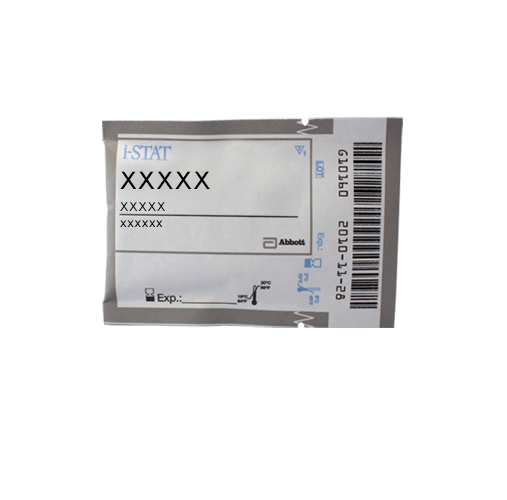 Cartridge barcode
Panel name
Analytes
Room temperature storage expiration date
Refrigerated expiration date
For in vitro diagnostic use.
i-STAT Learning System Power Point Chapter 3 726366-00A Rev Date 11-MAR-2011
7
i-STAT Cartridge Overview (cont.)
Measured and calculated results
Analytes above the line are measured
Analytes below the line are calculated
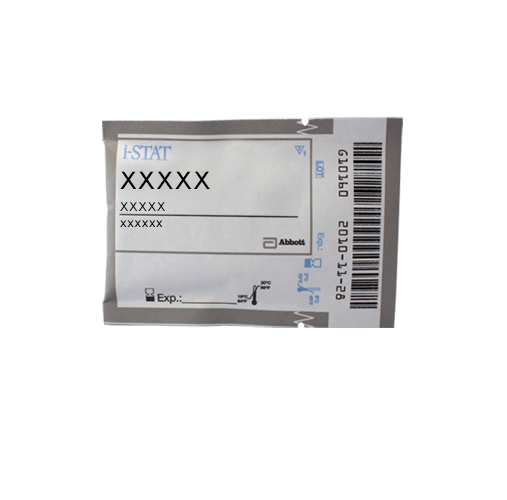 Measured
Calculated
For in vitro diagnostic use.
i-STAT Learning System Power Point Chapter 3 726366-00A Rev Date 11-MAR-2011
8
i-STAT Cartridge Overview (cont.)
Handling cartridges
Carefully tear open the cartridge pouch where indicated
Hold the cartridge by the sides or the bottom
Do not touch the sensors or apply pressure to the center of the cartridge
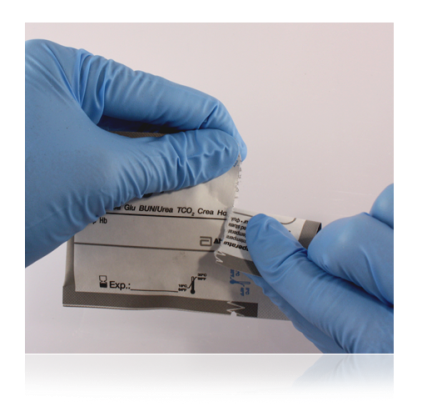 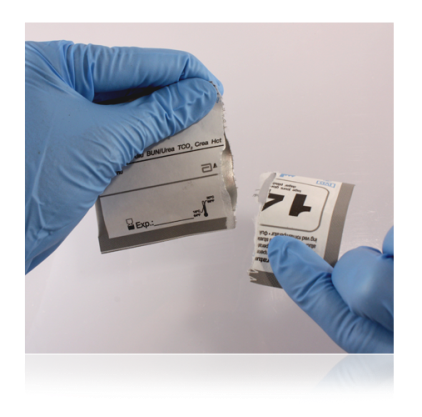 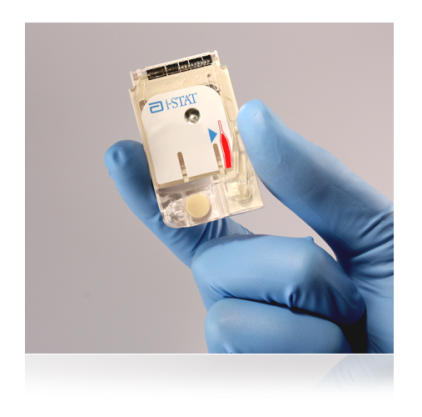 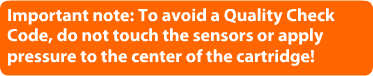 Prior to testing
The handheld will perform quality checks
Failure of a quality check will result in a Quality Check Code
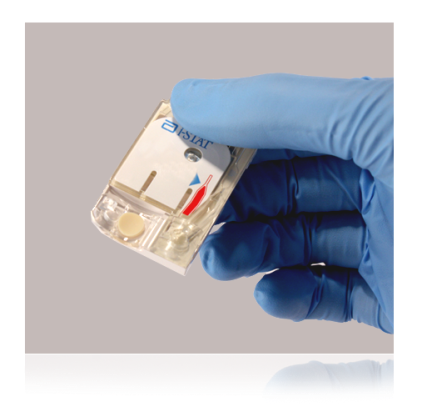 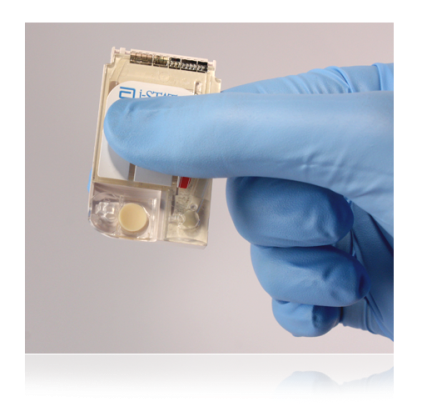 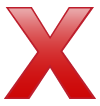 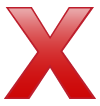 For in vitro diagnostic use.
i-STAT Learning System Power Point Chapter 3 726366-00A Rev Date 11-MAR-2011
9
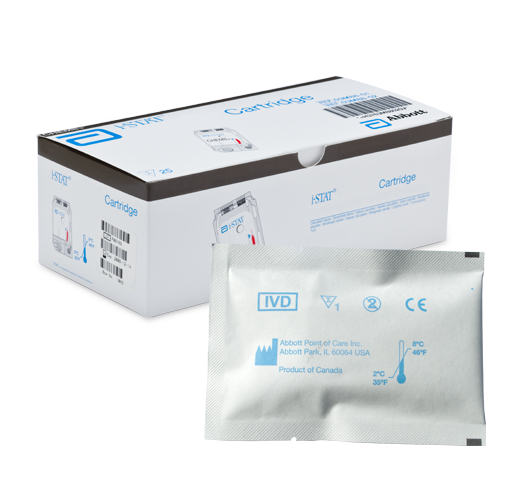 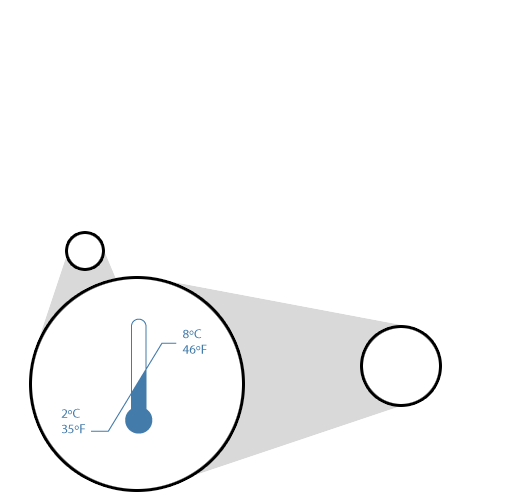 i-STAT Cartridge Overview
i-STAT Cartridges
Self-contained lab analyzers
Analysis, sample manipulation, and waste are confined within the cartridge
Refrigerated storage
May be used until the expiration date
Storage range is 2°C - 8°C
Room temperature storage 
14 days 
Storage range is 18°C - 30°C
For in vitro diagnostic use.
i-STAT Learning System Power Point Chapter 3 726366-00A Rev Date 11-MAR-2011
10
i-STAT Cartridge Overview (cont.)
Cartridges MUST be brought to room temperature before use
5 minutes for a single cartridge
1 hour for a box of cartridges


Do NOT manipulate the cartridge in any way to bring it to room temperature more quickly.
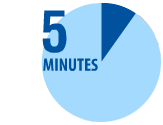 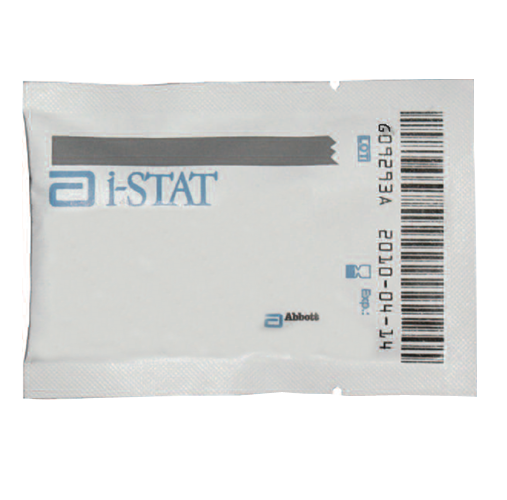 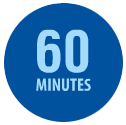 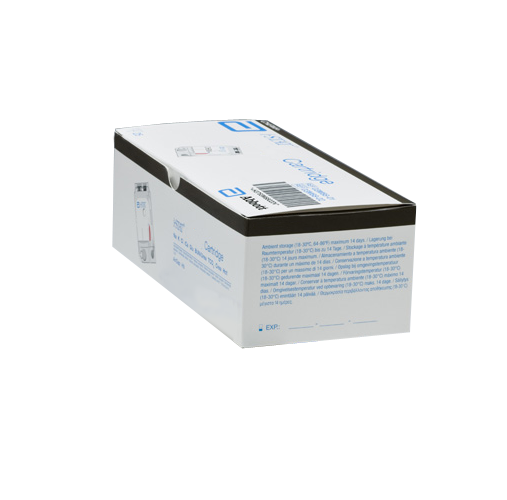 For in vitro diagnostic use.
i-STAT Learning System Power Point Chapter 3 726366-00A Rev Date 11-MAR-2011
11
i-STAT Cartridge Overview (cont.)
After removing cartridge(s) from refrigeration
The room temperature expiration date must be written on the box or individual cartridge pouch
They CANNOT be put back into the refrigerator
If the box is marked, cartridges must remain in the box until used

Cartridge disposal
Follow your hospital’s disposal guidelines for products used with blood
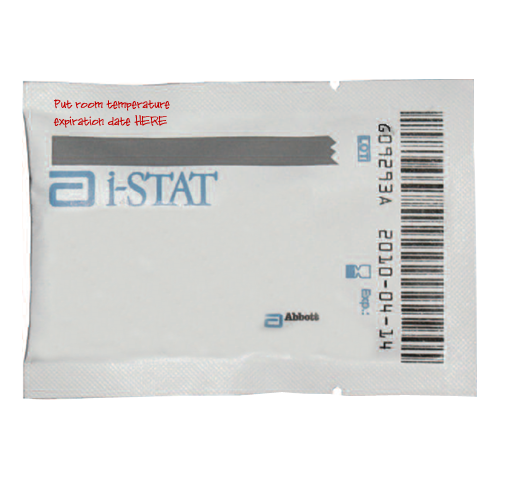 Put room temperature expiration date HERE
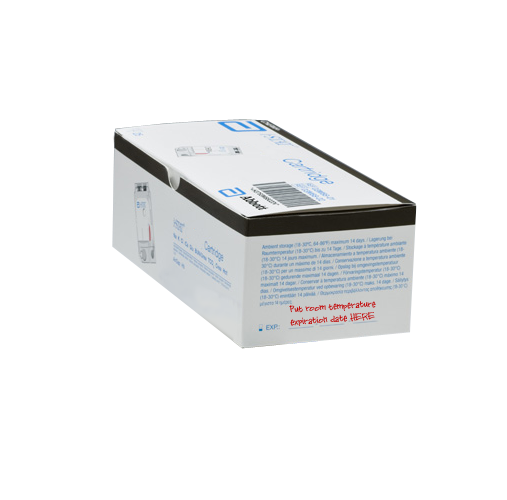 For in vitro diagnostic use.
i-STAT Learning System Power Point Chapter 3 726366-00A Rev Date 11-MAR-2011
12
Lot number
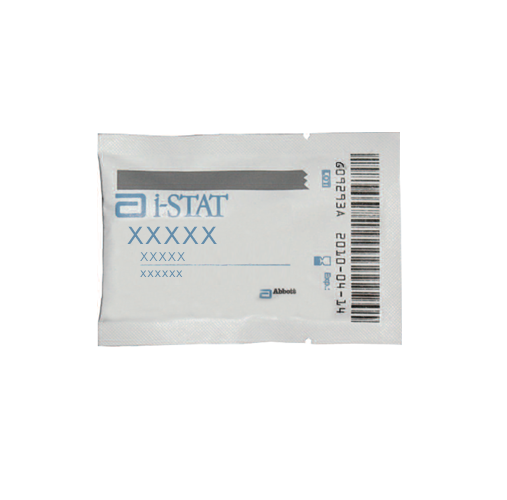 Cartridge barcode
Panel name
Analytes
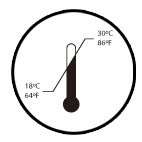 Room temperature storage range
Refrigerated expiration icon
i-STAT Cartridge Overview (cont.)
Pouch labeling
Panel name
Analyte(s)  
Lot number
Cartridge barcode
Refrigerated expiration date
Room temperature storage range
For in vitro diagnostic use.
i-STAT Learning System Power Point Chapter 3 726366-00A Rev Date 11-MAR-2011
13
i-STAT Cartridge Overview (cont.)
Measured and calculated results
Analytes above the line are measured
Analytes below the line are calculated
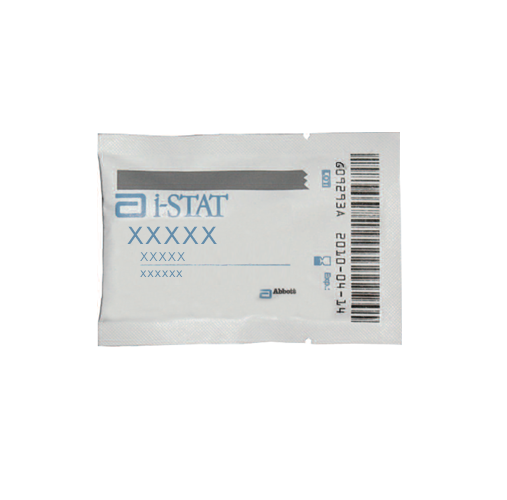 Measured
Calculated
For in vitro diagnostic use.
i-STAT Learning System Power Point Chapter 3 726366-00A Rev Date 11-MAR-2011
14
i-STAT Cartridge Overview (cont.)
Handling cartridges
Carefully tear open the cartridge pouch where indicated
Hold the cartridge by the sides or the bottom
Do not touch the sensors or apply pressure to the center of the cartridge
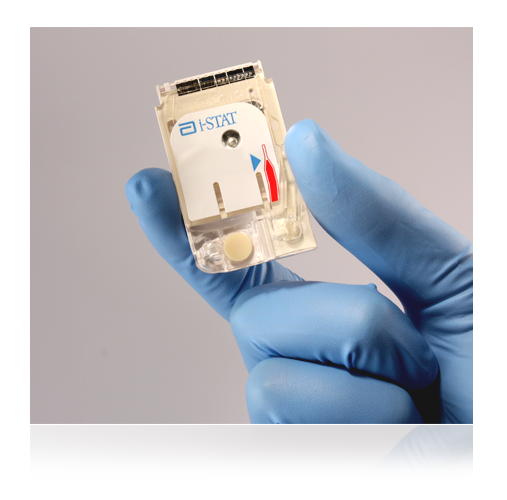 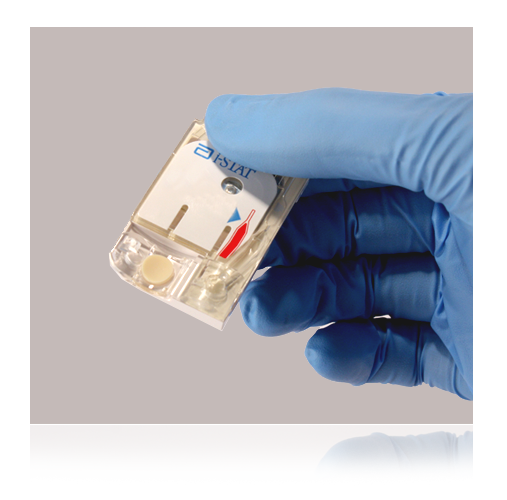 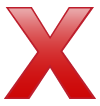 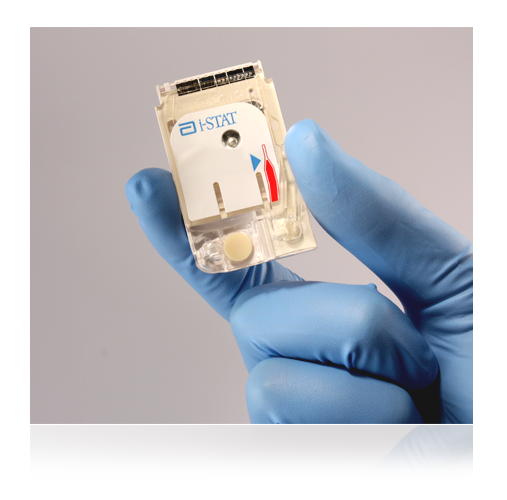 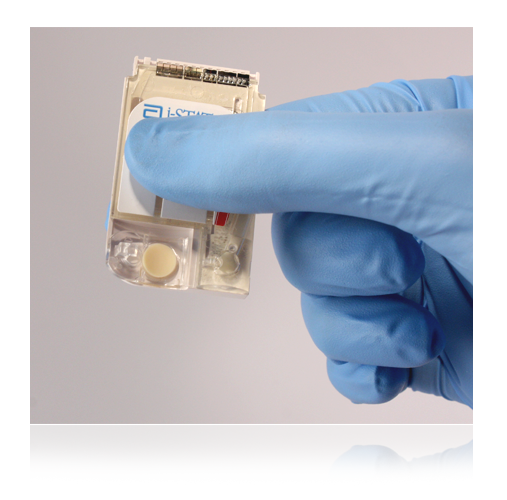 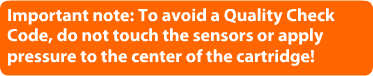 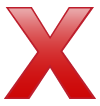 Prior to testing
The handheld will perform quality checks
Failure of a quality check will result in a Quality Check Code
For in vitro diagnostic use.
i-STAT Learning System Power Point Chapter 3 726366-00A Rev Date 11-MAR-2011
15
i-STAT Cartridge Components
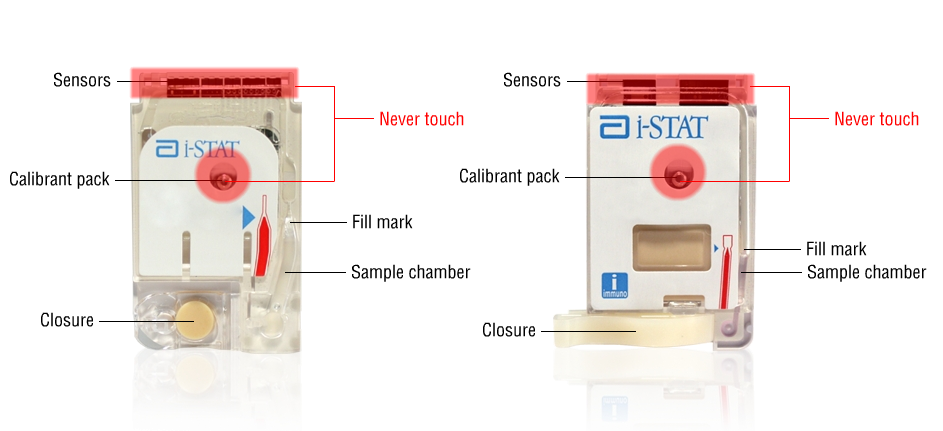 For in vitro diagnostic use.
i-STAT Learning System Power Point Chapter 3 726366-00A Rev Date 11-MAR-2011
16
Sample Collection Techniques
i-STAT System may be used with:
Arterial samples
Venous samples
Capillary samples
Important notes:
Make sure to follow your hospital’s procedures for proper sample collection.
Always correlate results with the status of the patient!
Consult Intended Use Statements for 
APOC Products in the Cartridge 
and Test Information (CTI) sheets at:

 www.abbottpointofcare.com
 Within the i-STAT 1 System Manual
For in vitro diagnostic use.
i-STAT Learning System Power Point Chapter 3 726366-00A Rev Date 11-MAR-2011
17
General Sample Collection Techniques
Ensure a quality sample is obtained 
IV line
Avoid drawing from an arm with an IV line
IV solutions dilute sample
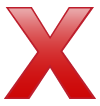 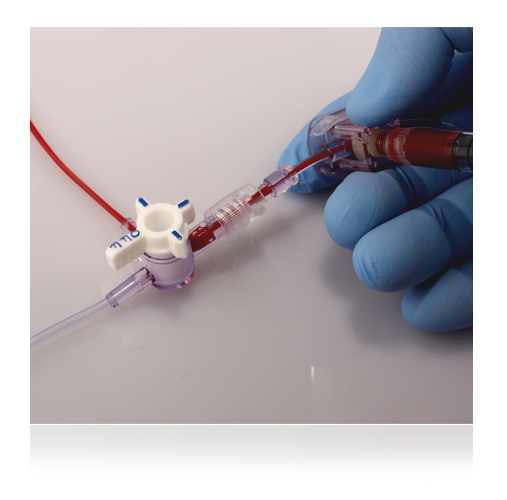 Indwelling line
Draw sufficient waste 
Tourniquet
If applied for more than 1 minute, release and reapply after 2 to 3 minutes to avoid hemolysis
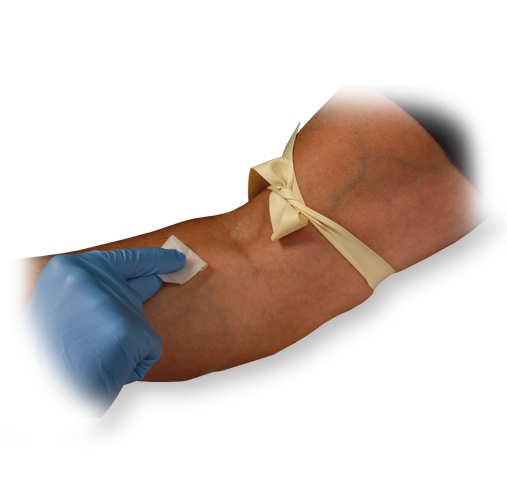 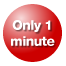 For in vitro diagnostic use.
i-STAT Learning System Power Point Chapter 3 726366-00A Rev Date 11-MAR-2011
18
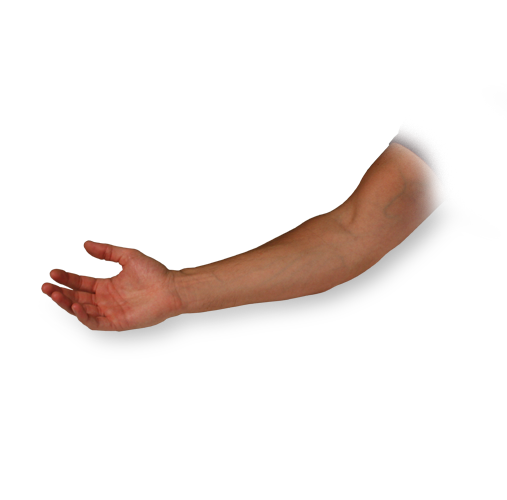 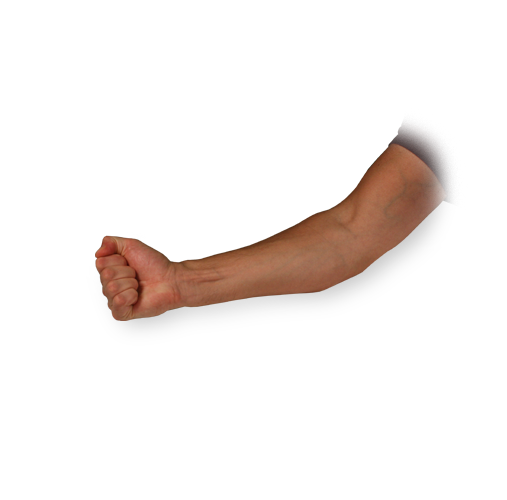 General Sample Collection Techniques (cont.)
Avoid extra muscular activity:
Clenching and unclenching fist 
Avoid Hemolysis:
Allow residual alcohol to dry
Discard sample from traumatic draw
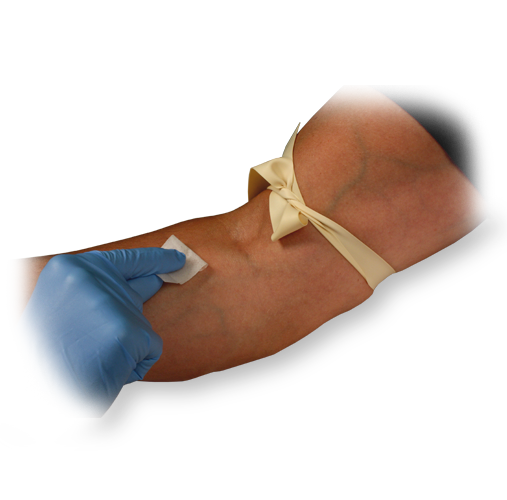 Allow to dry
For in vitro diagnostic use.
i-STAT Learning System Power Point Chapter 3 726366-00A Rev Date 11-MAR-2011
19
Additional Sample Collection Techniques Using Capillary Tubes
If using a capillary tube
Use a skin puncture device that provides free-flowing blood
Use a heparinized capillary tube
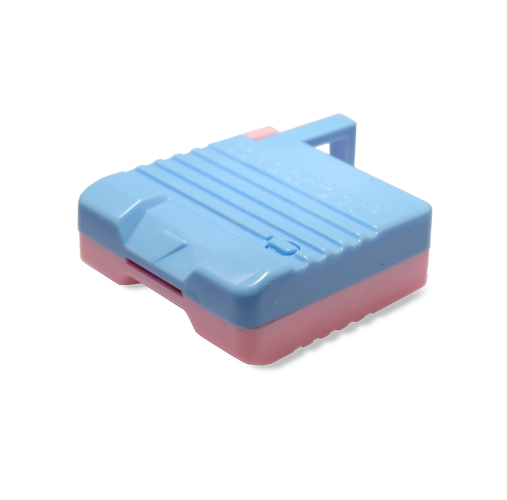 Example of skin puncture device
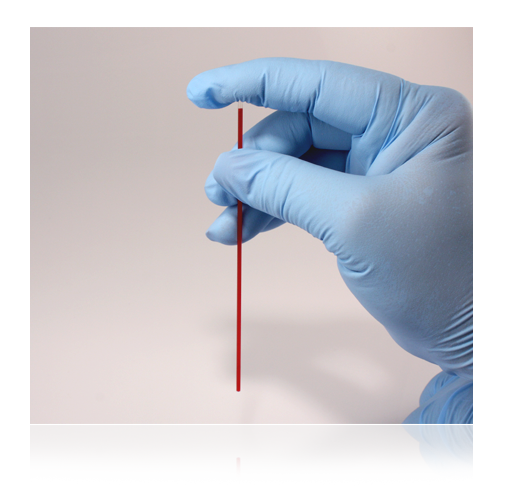 heparinized
For in vitro diagnostic use.
i-STAT Learning System Power Point Chapter 3 726366-00A Rev Date 11-MAR-2011
20
Additional Sample Collection Techniques Using a Fingerstick
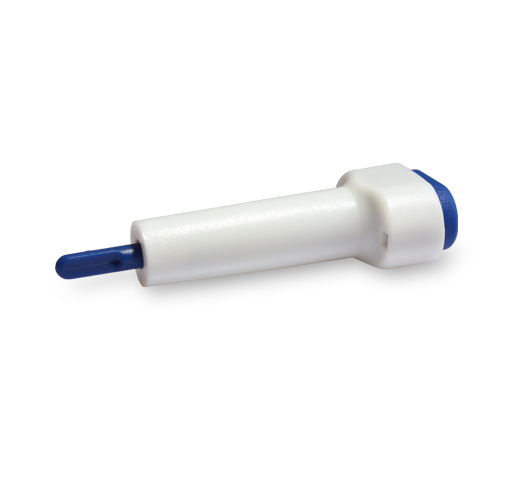 When performing a fingerstick
Use a skin puncture device that provides free-flowing blood
Gently squeeze the finger to produce a hanging drop of blood
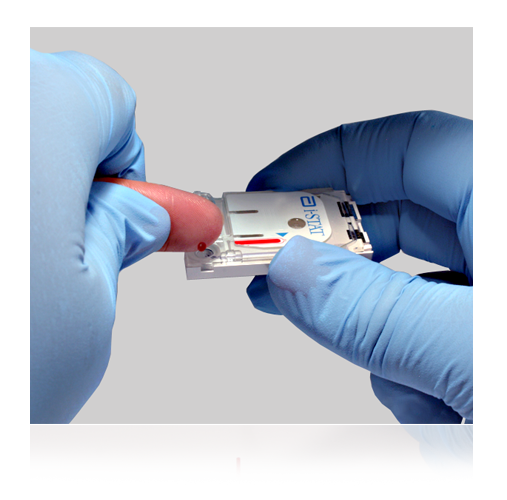 For in vitro diagnostic use.
i-STAT Learning System Power Point Chapter 3 726366-00A Rev Date 11-MAR-2011
21
Factors That May Affect Results
Avoid factors that may affect the sample prior to analysis.
Always correlate results with the status of the patient.
References:
Cartridge and Test Information Sheets (CTI Sheets) 
i‑STAT 1 System Manual
www.abbottpointofcare.com
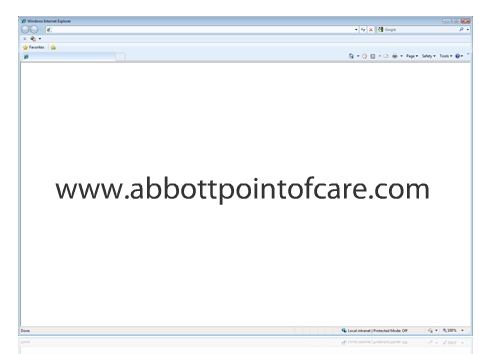 For in vitro diagnostic use.
i-STAT Learning System Power Point Chapter 3 726366-00A Rev Date 11-MAR-2011
22
Factors That May Affect Creatinine Results
Avoid affecting creatinine results:
Use another testing method if the patient has been administered hydroxyurea (Droxia®, Hydrea®)
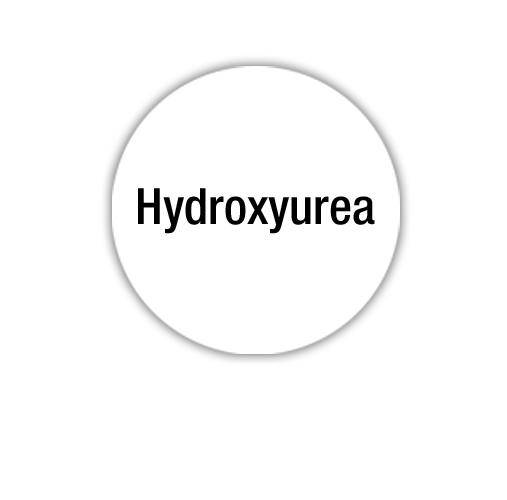 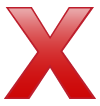 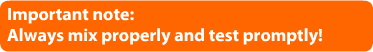 For in vitro diagnostic use.
i-STAT Learning System Power Point Chapter 3 726366-00A Rev Date 11-MAR-2011
23
Factors That May Affect pH Results
Avoid affecting pH results:
Avoid extra muscular activity during sample collection
Do not expose to air
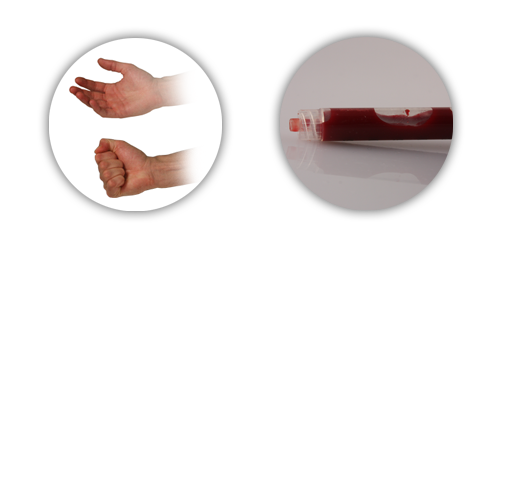 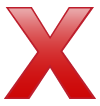 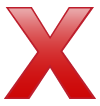 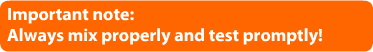 For in vitro diagnostic use.
i-STAT Learning System Power Point Chapter 3 726366-00A Rev Date 11-MAR-2011
24
Factors That May Affect PCO2 ResultsWhen Using Blood Gas Cartridges
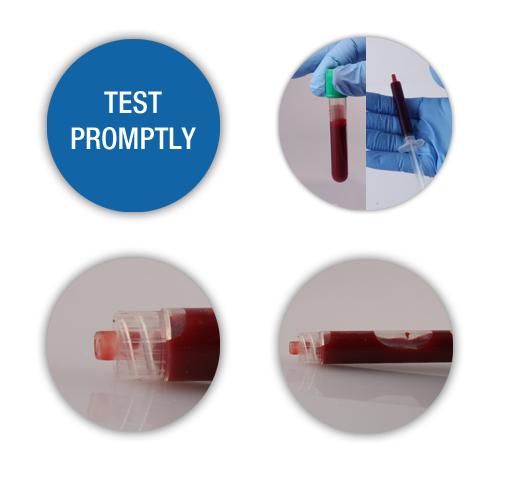 Avoid affecting PCO2 results:
Test promptly
Fill blood collection devices completely
Do not expose to air
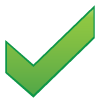 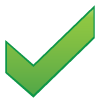 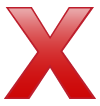 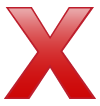 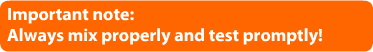 For in vitro diagnostic use.
i-STAT Learning System Power Point Chapter 3 726366-00A Rev Date 11-MAR-2011
25
Factors That May Affect PO2 Results
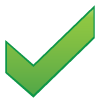 Avoid affecting PO2 results:
Do not ice the sample
Ensure the cartridge is at room temperature 
Do not expose to air
Test promptly
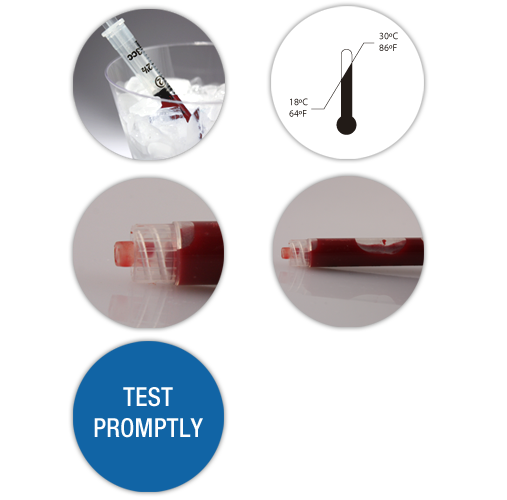 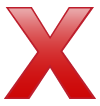 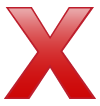 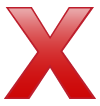 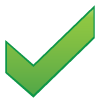 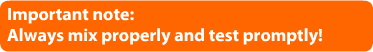 For in vitro diagnostic use.
i-STAT Learning System Power Point Chapter 3 726366-00A Rev Date 11-MAR-2011
26
Factors That May Affect ACT Results
Avoid affecting ACT results:
Don’t use glass tubes 
Level testing surface
Flush lines sufficiently
Ensure blood collection device does not contain anticoagulants
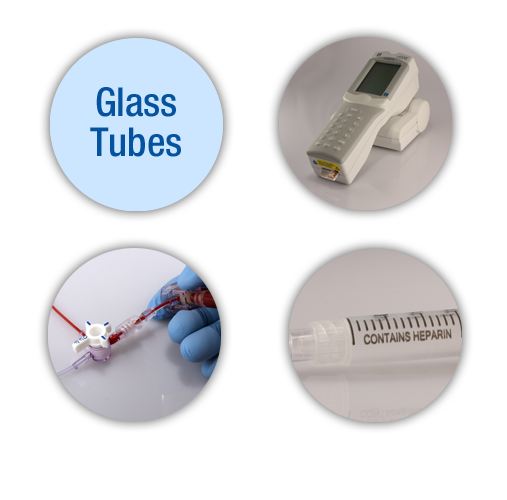 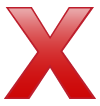 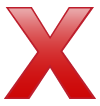 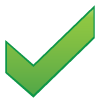 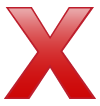 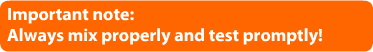 For in vitro diagnostic use.
i-STAT Learning System Power Point Chapter 3 726366-00A Rev Date 11-MAR-2011
27
Factors That May Affect TCO2 Results
Avoid affecting TCO2 results:
Don’t expose to air
Fill blood collection device completely
Test promptly
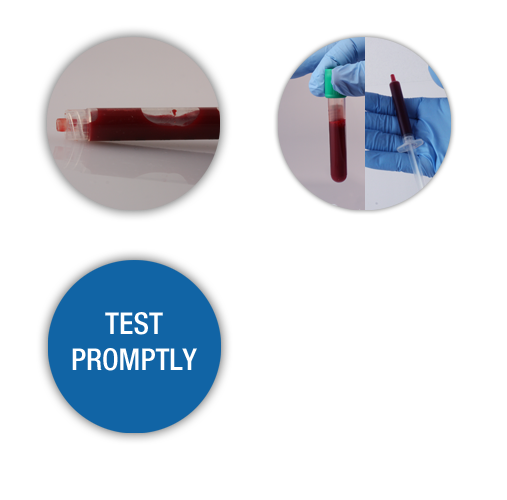 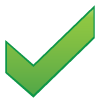 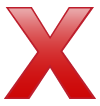 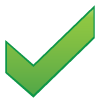 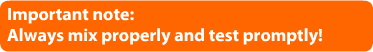 For in vitro diagnostic use.
i-STAT Learning System Power Point Chapter 3 726366-00A Rev Date 11-MAR-2011
28
Summary
Now that you have completed this lesson, you should be able to:
Describe the basic i-STAT Cartridge handling guidelines
Describe proper sample collection and handling practices
List factors that may affect the sample prior to analysis
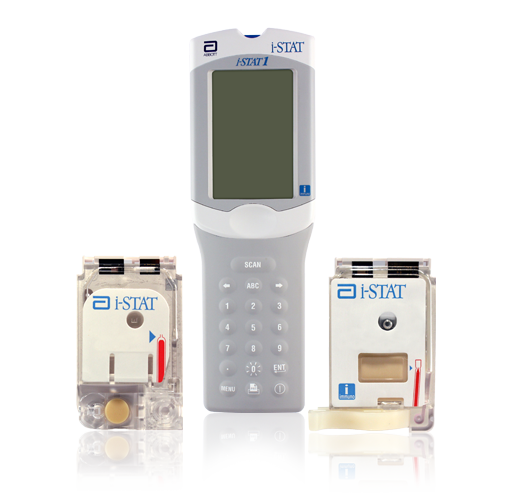 For in vitro diagnostic use.
i-STAT Learning System Power Point Chapter 3 726366-00A Rev Date 11-MAR-2011
29